PEER LEARNING SESSION 1: MISSION OF PARTICIPATING AGENCIES/AUTHORITIES AND OF THEIR EQA ACTIVITIES

Monday, 27 January 2025
GENERAL INTRODUCTION TO THE AGENCY: TEAM FROM RWANDA
Name of the institution: Higher Education Council with headquarters located in Kigali, Rwanda. 
Year of establishment: It has started in 2008 with a structure of 42 employees, and currently available are 32 employees (10 vacant positions)
Structure:
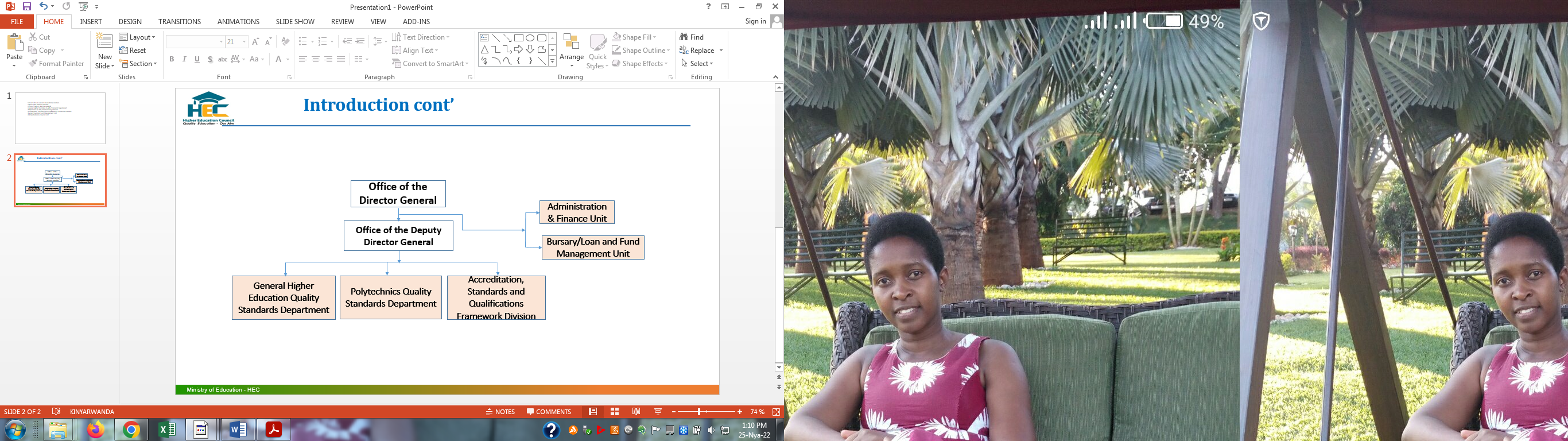 MISSION OF THE AGENCY/AUTHORITY
The mission of HEC is “To Enhance quality of education and mode of providing it within Higher Learning Institutions (HLIs) and ensure that Higher Education graduates are knowledgeable for the betterment of the        Rwandan residents’ welfare and development of Rwanda”.
Responsibilities of HEC are the following:
1. Set standards  for accrediting HLIs 
2. Prepare educational standards of HLIs 
3. Approve curricula & academic programs of HLIs 
4. Monitor the quality of researches conducted in HLIs
5. Monitor the implementation of standards in HLIs
6. Give equivalence to degrees from abroad
7. Coordinate the study loans & bursaries activities 
8. Gather the financial aid for study loans and bursary
9. Disseminate the policy of institutions of HLIs
GOAL OF EXTERNAL QA ACTIVITIES
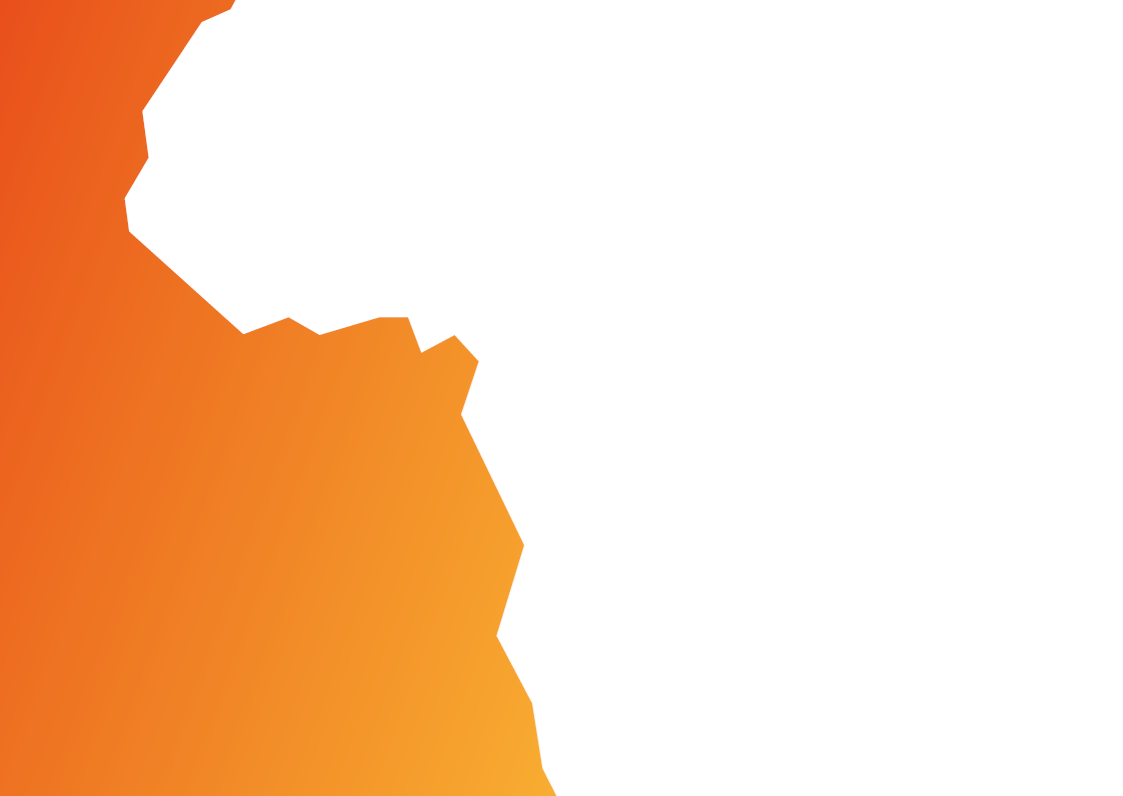 THANK YOU!
More information on the website: https://www.hec.gov.rw